Carl Jung
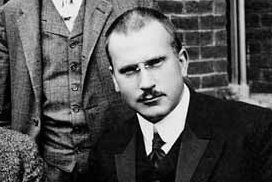 Introvert & Extrovert
Collective Unconscious
Archetypes

Define these concepts according to the video
How did his view of the human psyche differ from Freud’s?
Family archetypes
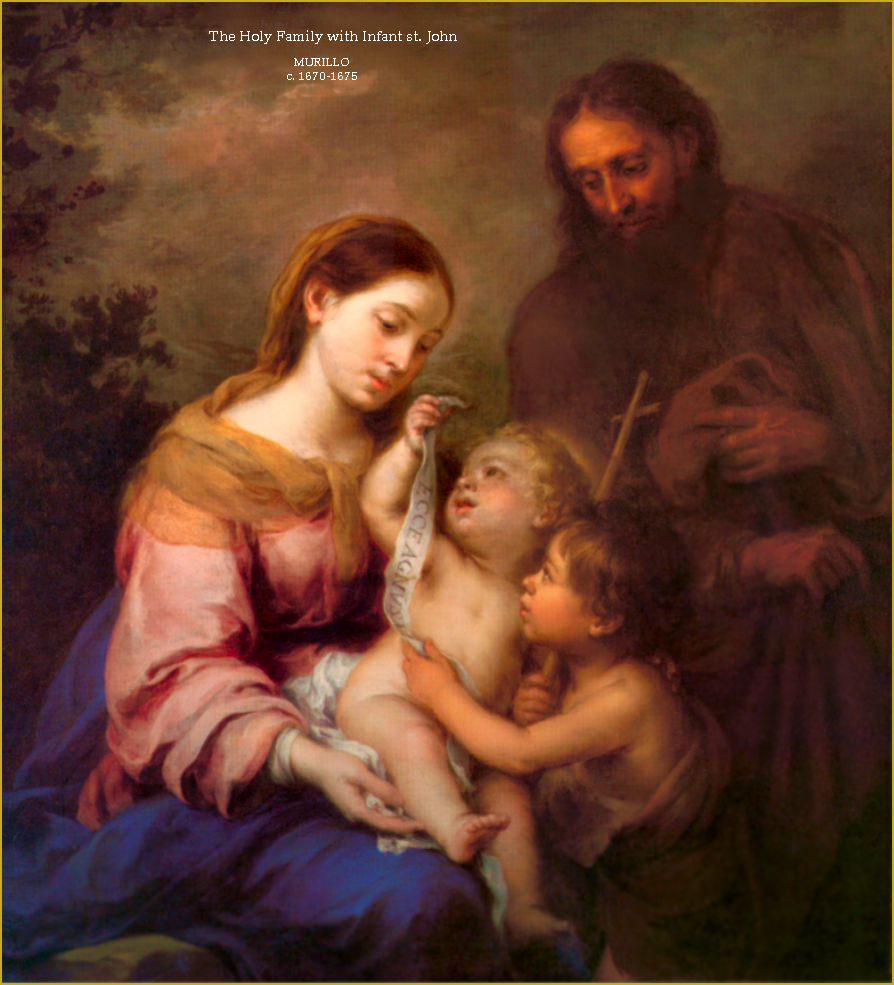 The father: Stern, powerful, controlling
The mother: Feeding, nurturing, soothing
The child: Birth, beginnings, salvation
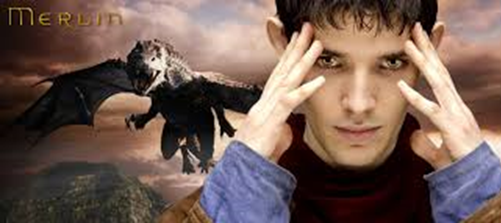 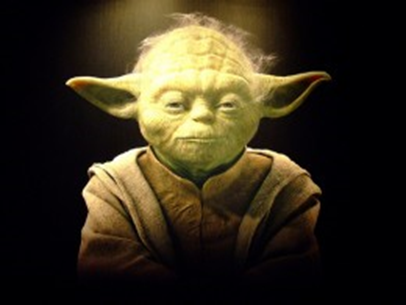 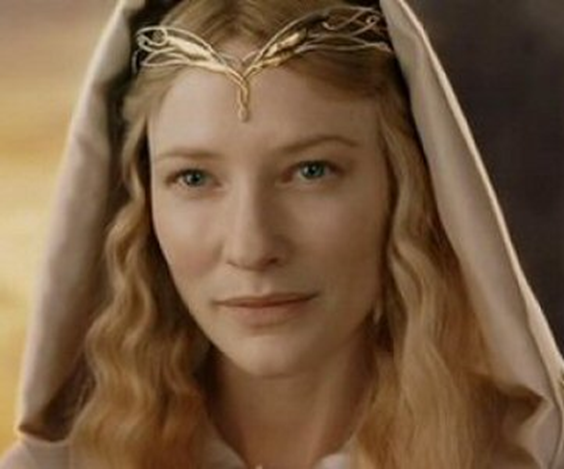 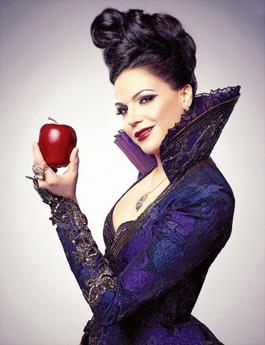 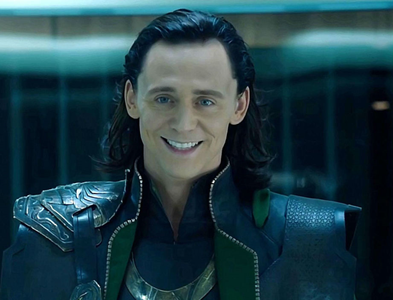 Story archetypes
The hero: Rescuer, champion
The maiden: Purity, desire
The wise old man: Knowledge, guidance
The magician: Mysterious, powerful
The earth mother: Nature, powerful, life giving
The witch or sorceress: Dangerous
The trickster: Deceiving, hidden
Animal archetypes
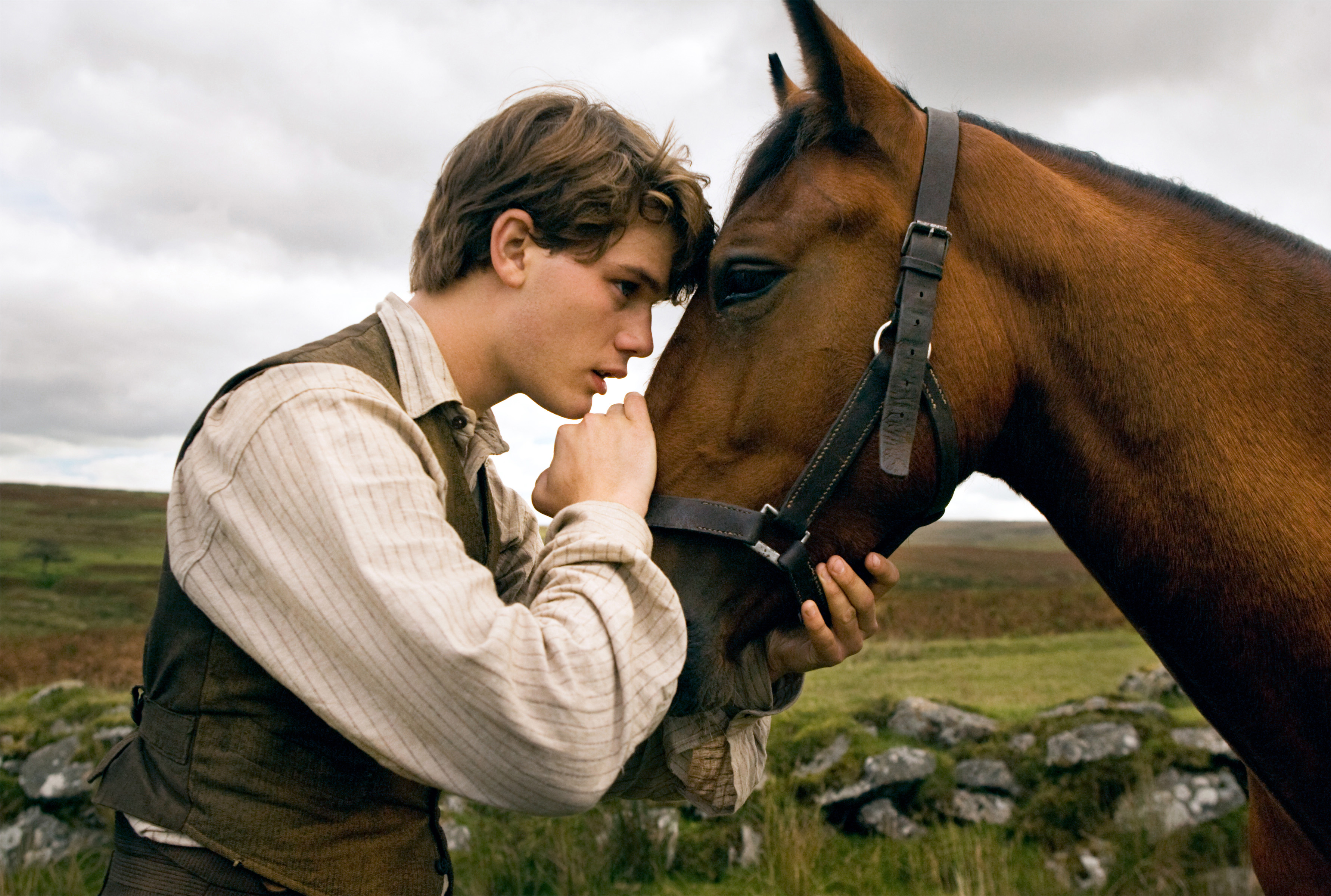 The faithful dog: Unquestioning loyalty
The enduring horse: Never giving up
The devious cat: Self-serving
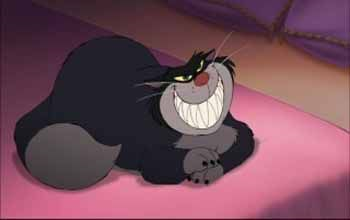 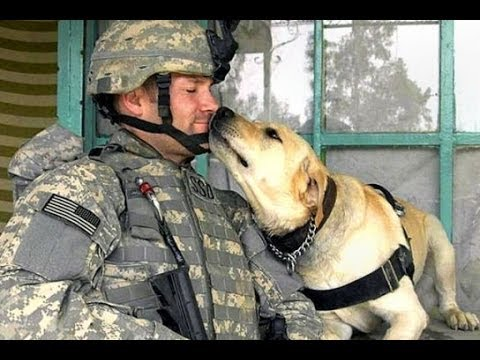 Modern Psych – Contemporary Psychodynamic theory
less emphasis on unconscious id / superego and sexual impulses 
recognition of unconscious creation defense mechanisms
Symbols and Archetypes
Interpretation
The forest represents your view of life. How did you describe it? Large or small? Dense or sparse? Woods, pine forest, tropical rain forest? Dormant, barren, dead, or alive, lush, fertile? 
The path is how you view your path or journey through life. Is it wide or narrow, straight or twisted, long or short, smooth or rough, heavily-travelled, littered, etc., or unspoiled, pristine, relatively untravelled? 
The key represents knowledge. What is your view of knowledge? What do you do with knowledge when you have it in your grasp? 
The cup represents religion. What is your view of religion? Is the religious aspect of your life full or empty? Is it potable? What do you do with it? 
The water represents sex. Is it a huge ocean? A beautiful, tranquil lake? A rushing river? A babbling brook? A small, muddy puddle? A dried up stream? 
How you get to the other side of the water represents your approach to sex. Did you jump in and swim? Did you play in it? Did you build a bridge over it, or walk through it? Did you simply ignore it? Did you follow it to see where it goes?
When the path divides, which branch you choose represents how you want to live life from now on. Do you take the easy way or the hard way? Why? 
The field represents your view of middle- and old-age. Is yours a small "field," or a large one? How long, how wide? What kind of field is it? A verdant meadow? Or full of stickers, thorns, and brambles? Has it been plowed? Are there crops growing? (Is there any water in it?) 
The wall represents DEATH. Is it high or low? How long or wide is it? Is it firm and solid, or shaky or crumbly? What is it made of? Stones? Bricks? Concrete? Trees or bushes? 
Getting to the other side represents dying. How do you view death? Easy or difficult? Something you look forward to or dread? Something you can choose not to do, or at least how and when you do it? 
What's beyond the wall represents your view of life after death. Another path? Another forest? Another meadow? (More water?)
Jung - Relationship Between Persona and Shadow
Persona refers to the outer mask of the personality-- that which a person wishes to show the world while the shadow represents those feared and unknown parts that the person chooses to hide both from self and others.  Both persona and shadow have collective and personal components.  
The persona is a compromise between the individual and society.  
The more rigid our persona, the darker our shadow.  
The shadow is a necessary aspect.
Language of The Dream
Freud
Censorship
Primary process thinking
Jung
Dreams speak in language of metaphor
It is a learnable language
Dream seeks to reveal, rather than to conceal
Not trying to hide its meaning
Not trying to trick us
Modern Psych – Contemporary Psychodynamic theory
less emphasis on unconscious id / superego and sexual impulses 
recognition of unconscious creation defense mechanisms
Neo-Freudians –Social struggles more important than biological needs
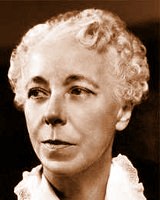 Karen Horney
Children live in a world of GIANTS 
Most childhood anxiety comes from a need for love and acceptance in a potentially hostile world
We build our personalities in terms of the fear of rejection


Alfred Adler
Those who are insecure struggle to appear dominant and confident
To feel important or strong the insecure child will try to dominate the weaker and avoid the strong
“inferiority complex” – (example of reaction formation)
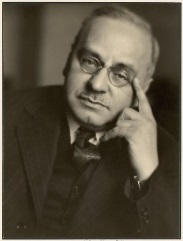 Erik Erikson
Believed like Freud that the personality is developed in stages but like the Neo-Freudians based on SOCIAL issues not biological issues
Each stage presents its own dilemma / problem for the individual that will result in a pattern of feeling and behavior
Stages of Psycho-Social Development
Each stage of life presents a psycho-social crisis (need) which can be resolved favorably or unfavorably.
Windows to the Unconscious
Dreams
“A dream is a wish your heart makesWhen you're fast asleepIn dreams you will lose your heartacheWhatever you wish for you keep” 
– Disney’s Cinderella
Slips of the tongue
Projective Tests
Word association
Thematic Apperception Test
Rorschach Inkblot Test
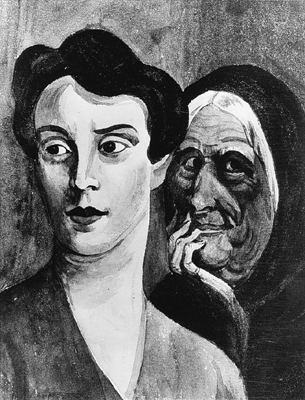 TAT example of analysis